Sealing juvenile records
UNLOCKING THE FUTURE
The Juvenile Records Sealing
Prepared by  Kim Ambrose, Supervising Attorney
UW Children and Youth Advocacy Clinic (CAYAC)

As Told by George Yeannakis, TeamChild  and 
			Corey Wood, SYLAW
Forever, unless 
you are eligible  to seal; AND
you file a motion to vacate or seal the conviction in juvenile court; AND
the court grants your motion; AND
you serve the order sealing your record to all of the agencies (public and private) that might have your record.
How Long Will it Stay on My Record?
Juvenile Criminal HistoryDispelling the Myths
Doesn’t go away when you turn 18
Is accessible to the public just like adult criminal history
Must be disclosed on employment and other applications
Public defenders won’t help you seal your records
Where is Juvenile CriminalHistory Found?
Court records at the courthouse
JIS – online court records
Breaking the Code http://www.courts.wa.gov/jislink/index.cfm?fa=jislink.codeview&dir=clj_manual&file=findjudg#P11_139 
Washington State Patrol website
Private companies like “SafeRent” and “CriminalSearches.com”
What Records Can be Sealed?
All juvenile misdemeanors and felonies except Rape 1, Rape 2 and Indecent liberties with force;
Only adjudications where restitution, fees, assessments have been paid in full;
Must have no adult or juvenile convictions for a certain period of time – depending on the crime.
When can Juvenile Records be Sealed?
Class A felonies – 5 years
Arson, Kidnapping, Robbery, Residential burglary, Assault, Theft, delivery of drugs (VUCSA delivery)
Class  B & C felonies – 2 years
Taking a Motor Vehicle (TMV), Theft 2, Possession of Drugs (VUCSA possession)
Misdemeanors – 2 years
Assault 4, Theft 3, Minor in Possession of Alcohol (MIP)
Diversions – 2 years
First and second misdemeanors

Time runs from the last date of release from confinement.
[Speaker Notes: RCW 13.50.050  (11) In any case in which an information has been filed pursuant to RCW 13.40.100 or a complaint has been filed with the prosecutor and referred for diversion pursuant to RCW 13.40.070, the person the subject of the information or complaint may file a motion with the court to have the court vacate its order and findings, if any, and, subject to subsection (23) of this section, order the sealing of the official juvenile court file, the social file, and records of the court and of any other agency in the case.     (12)(a) The court shall not grant any motion to seal records for class A offenses made pursuant to subsection (11) of this section that is filed on or after July 1, 1997, unless:     (i) Since the last date of release from confinement, including full-time residential treatment, if any, or entry of disposition, the person has spent five consecutive years in the community without committing any offense or crime that subsequently results in an adjudication or conviction;     (ii) No proceeding is pending against the moving party seeking the conviction of a juvenile offense or a criminal offense;     (iii) No proceeding is pending seeking the formation of a diversion agreement with that person;     (iv) The person has not been convicted of a sex offense; and     (v) Full restitution has been paid.     (b) The court shall not grant any motion to seal records for class B, C, gross misdemeanor and misdemeanor offenses and diversions made under subsection (11) of this section unless:     (i) Since the date of last release from confinement, including full-time residential treatment, if any, entry of disposition, or completion of the diversion agreement, the person has spent two consecutive years in the community without being convicted of any offense or crime;     (ii) No proceeding is pending against the moving party seeking the conviction of a juvenile offense or a criminal offense;     (iii) No proceeding is pending seeking the formation of a diversion agreement with that person;     (iv) The person has not been convicted of a sex offense; and     (v) Full restitution has been paid.     (13) The person making a motion pursuant to subsection (11) of this section shall give reasonable notice of the motion to the prosecution and to any person or agency whose files are sought to be sealed.]
What if you also have Adult Criminal History?
Time starts running from the last date of release from confinement
Juvenile sealing may prevent sealing/vacating of adult misdemeanors
It was bogus. . . I didn’t do it . . . And other irrelevant facts
Adjudication is final after a plea or after the appeals period runs following a finding of guilt
For sealing under RCW 13.50, the underlying facts of the conviction don’t matter
Non-conviction Data
Diversions
Deferred Dispositions
Dismissals
Findings of Not Guilty
Arrests that do not lead to conviction
Juvenile Sealing Process
Intake
JIS/Criminal History Check
Meet with and interview client*
Complete forms and print*
Review forms with client*
Client signature*
Make copies for client and explain next steps*
Set hearing date, file motion, serve other parties
Complete Notice, Motion, Declaration and Proposed Order
Notice, Motion and Declaration  
Non-conviction data can be sealed.
Diversions can be destroyed.
Review with Client
Read with client
Give client the opportunity to ask questions
Have client sign ALL notices, motions, declarations and proposed orders
Explain Next Steps
We will set a hearing date and file the motion and serve the prosecutor, police, WSP, etc.
The hearing date will probably be in 3-4 weeks at juvenile court
You (the client) will need to appear unless there is a really good reason not to show up
The judge should sign the order that day and client will leave with a sealing order
Why the Motion May Still Be Denied
Sometimes we serve the prosecutor and they find out of state convictions, arrests, etc.
Sometimes they find out we are wrong on our dates
Sometimes there is still $ owed
Sometimes they find pending matters we didn’t catch
We will notify them before the hearing date and they don’t have to appear
Sealing Sex Offenses
RCW 13.50.050 was amended in 2011 by 5204-S.SL to allow sex offenses to be sealed
[Speaker Notes: Not Rape 1, Rape 2 or Indecent Liberties with actual forcible compulsion  See ANJ for why you need to know this no longer a collateral consequence.]
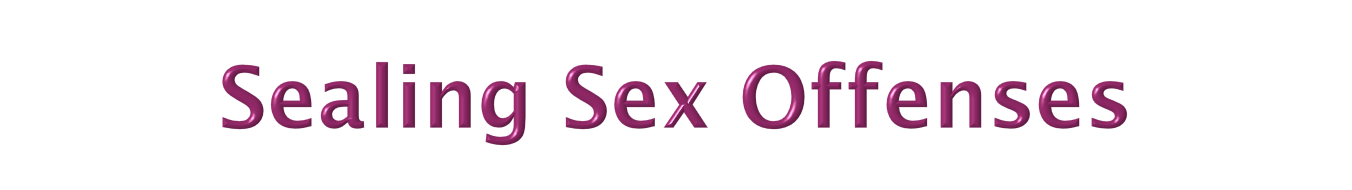 GETTING THE MONKEY OFF THEIR BACKS
Ending the Duty to Register as a Sex or Kidnapping Offender in Washington Courts
Washington Defender Association Annual Conference, April 30, 2011
Brad A. Meryhew, Rhodes & Meryhew, LLP
As told by George Yeannakis

Material available at WDA website
Sealing Sex Offenses
Statutory Criteria:
Five years since release from confinement
All restitution, and other LFO’s have been paid
No pending offenses (adult or juvenile)
Relieved of Sex Offender Registration requirement
[Speaker Notes: Tickets?]
Sealing Sex Offenses
Removing Sex Offender Registration
RCW 9A.44.143 was amended in 2010 to allow courts to remove the sex offender registration requirement of any juvenile offender
Sealing Sex Offenses
Removing Sex Offender Registration
Statutory Criteria
15 or older at time of commission of offense
60 months since release from confinement
No additional sex offenses
No adjudications/convictions for failure to register
The offender is sufficiently rehabilitated to warrant  removal
Sealing Sex Offenses
Removing Sex offender Registration
Statutory Criteria
Younger than 15 at time of commission of offense
24 months since release from confinement
No subsequent sex offenses
No adjudication/conviction for Failure to Register
The offender is sufficiently rehabilitated to warrant  removal
Sealing Sex Offenses
Removing Sex offender Registration
Factors that may be considered to determine who “warrants” removal of Sex Offender Registration
(a) The nature of the offense committed 
(b) subsequent criminal history;
(c) compliance with supervision;
(d) The length of time since the crime occurred;
(e) Any input from community corrections officers, juvenile parole or probation officers, law enforcement, or treatment providers;
(f) Participation in sex offender treatment;
(g) Participation in other treatment and rehabilitative programs;
(h) stability in employment and housing;
(i) community and personal support system;
(j) Any risk assessments or evaluations;
(k) updated polygraph;
(l) victim’s input;
(m) Any other factors the court may consider
[Speaker Notes: (a) The nature of the registrable offense committed including the number of victims and the length of the offense history;
(b) Any subsequent criminal history;
(c) The petitioner's compliance with supervision requirements;
(d) The length of time since the charged incident(s) occurred;
(e) Any input from community corrections officers, juvenile parole or probation officers, law enforcement, or treatment providers;
(f) Participation in sex offender treatment;
(g) Participation in other treatment and rehabilitative programs;
(h) The offender's stability in employment and housing;
(i) The offender's community and personal support system;
(j) Any risk assessments or evaluations prepared by a qualified professional;
(k) Any updated polygraph examination;
(l) Any input of the victim;
(m) Any other factors the court may consider]
Sealing Sex Offenses
A juvenile prosecuted and convicted of a sex offense or kidnapping offense as an adult may not petition to the superior court under this section.
Sealing Sex Offenses
RELIEF FROM THE DUTY TO REGISTER FOR 
	 JUVENILE SEX AND KIDNAPPING OFFENSES
Who Can Petition under the Juvenile Statute for Relie from the Duty to Register as a Sex or Kidnapping Offender?
Offenders over 15 years old with Class A Offenses—Five Year Wait.
All other juvenile sex offenders—Two Year Wait.
Out of State and Federal Juvenile Convictions—Same as Washington Convictions.
Juveniles With Prior Sex Offenses—What About Repeat Offenders?
Offenses committed While a Juvenile but Prosecuted in Adult Court.
Out of State and Federal Juvenile Convictions—Same as WA
	RCW 9A.44.143 governing petitions to strike registration for offenses committed    	    while the offender was a juvenile apply to juvenile offenses committed in  	  		Washington, and any other state or in federal court. 
RCW 9A.44.142 provides, 
(1) A person who is required to register under RCW 9A.44.130 may petition the 	 superior court to be relieved of the duty to register:     (a) If the person has a duty to register for a sex offense or kidnapping offense  	committed when the offender was a juvenile, regardless of whether the conviction 	was in this state, as provided in RCW 9A.44.143
[Speaker Notes: If they had the right to be removed from the registry at a point in time prior to those 2010 amendments then that right had “vested” and could not be lost by subsequent changes to the law. See, for example, State v. T.K. 139 Wn.2d 320 (1999). In that case juvenile sex offenders who would have otherwise been eligible to petition to have their offense records sealed on the date the law was changed in 1997 to prevent the sealing of juvenile sex offense records thereafter were deemed to have a vested right to that petition even after the law was changed. They had a non-discretionary right to have the action taken, and thus retroactive application of the statute to them was precluded.]
Sealing Sex Offenses
Juveniles With Prior Sex Offenses—What About Repeat Offenders?
	A person who has two or more separate adjudications for a sex offense or kidnapping offense committed while they were a juvenile is barred from bringing a petition to seek relief under 9A.44.143, which requires that the petitioner have no adjudications for sex or kidnapping offenses. However, they are not barred from bringing a petition under 9A.44.142, which pertains to all convictions for offenses
[Speaker Notes: 4. Juveniles With Prior Sex Offenses—What About Repeat Offenders?
	A person who has two or more separate adjudications for a sex offense or kidnapping offense committed while they were a juvenile is barred from bringing a petition to seek relief under 9A.44.143, which requires that the petitioner have no adjudications for sex or kidnapping offenses. These petitioners are not entitled to the shorter waiting periods and a more favorable burden of proof in 9A.44.143. However, they are not barred from bringing a petition under 9A.44.142, which pertains to all convictions for offenses prosecuted in Washington and requiring registration, and which clearly prohibits petitions only for SVPs and those offenses committed with forcible compulsion after July 22, 2001. Those with subsequent sex or kidnapping offenses have indefinite registration under 9A.44.140, but they do not have lifelong registration.]
SEALING SEX OFFENSES
Offenses committed while a Juvenile but Prosecuted in Adult Court.
	Unfortunately the shorter waiting periods and lower burden or proof available to juvenile petitioners do not apply if the offense is prosecuted when the person is an adult or in adult court based on a decline by Juvenile Court.
Sealing Sex Offenses
Can Juveniles Get off of Registration Automatically, without a Petition?
Under RCW 9A.44.142, which applies to all convictions regardless of whether they were in juvenile or adult court, Gross Misdemeanor, Class C and Class B sex and kidnapping offense registration duties will automatically expire after a period of time in the community with no new disqualifying criminal offenses, and those convicted of juvenile offenses can be relieved of the duty to register by meeting those deadlines.
[Speaker Notes: See below for further explanation of this procedure under RCW 9A.44.142 regarding “adult” offenses, which applies equally to all convictions whether in adult or juvenile court.
See below for further explanation of this procedure under RCW 9A.44.142 regarding “adult” offenses, which applies equally to all convictions whether in adult or juvenile court.
See below for further explanation of this procedure under RCW 9A.44.142 regarding “adult” offenses, which applies equally to all convictions whether in adult or juvenile court.
See below for further explanation of this procedure under RCW 9A.44.142 regarding “adult” offenses, which applies equally to all convictions whether in adult or juvenile court.
See below for further explanation of this procedure under RCW 9A.44.142 regarding “adult” offenses, which applies equally to all convictions whether in adult or juvenile court.]
Sealing Sex Offenses
In 2011 the Legislature amended the requirements for lifting the registration requirements in SB 5204 to make the burden of proof a preponderance of the evidence for all petitions to strike registration for striking registration for offenses committed while a juvenile. (The burden of proof for petitions under the “adult” statute is still clear and convincing evidence.)
[Speaker Notes: Under the 2011 amendments in SB 5204, 9A.44.143 will read:
	(c)The petitioner shows by a preponderance of the evidence that the petitioner is sufficiently rehabilitated to warrant removal from the 1central registry of sex offenders and kidnapping offenders.]
Sealing Sex Offenses
What are the Factors the Court Considers in Deciding the Petition?

RCW 9A.44.143 provides:
(4) In determining whether the petitioner is sufficiently rehabilitated to warrant removal from the registry, the following factors are provided as guidance to assist the court in making its determination:
(a) The nature of the registrable offense committed including the number of victims and the length of the offense history;
(b) Any subsequent criminal history;
(c) The petitioner's compliance with supervision requirements;
(d) The length of time since the charged incident(s) occurred;
(e) Any input from community corrections officers, law enforcement, or treatment providers;
(f) Participation in sex offender treatment;
[Speaker Notes: 2. What are the Factors the Court Considers in Deciding the Petition?
	Prior to 2010 the statute provided very little guidance regarding what the petitioner had to demonstrate in order to prove they did not belong on the sex offender registry. In 2010 the Legislature adopted a rather exhaustive list of illustrative but not mandatory factors that the Court could consider, which focus on how well the offender has reintegrated into society. The Sex Offender Policy Board recommended these criteria based upon the literature regarding static and dynamic risk factors, and the precept that offenders who successfully reintegrate into the community are at generally low risk to reoffend. 
	RCW 9A.44.143 provides:
(4) In determining whether the petitioner is sufficiently rehabilitated to warrant removal from the registry, the following factors are provided as guidance to assist the court in making its determination:(a) The nature of the registrable offense committed including the number of victims and the length of the offense history;(b) Any subsequent criminal history;(c) The petitioner's compliance with supervision requirements;(d) The length of time since the charged incident(s) occurred;(e) Any input from community corrections officers, law enforcement, or treatment providers;
(f) Participation in sex offender treatment;
(g) Participation in other treatment and rehabilitative programs;(h) The offender's stability in employment and housing;(i) The offender's community and personal support system;
(j) Any risk assessments or evaluations prepared by a qualified professional;(k) Any updated polygraph examination;(l) Any input of the victim;(m) Any other factors the court may consider relevant.]
Sealing Sex Offenses
(g) Participation in other treatment and rehabilitative programs;
(h) The offender's stability in employment and housing;
(i) The offender's community and personal support system;
(j) Any risk assessments or evaluations prepared by a qualified professional;
(k) Any updated polygraph examination;
(l) Any input of the victim;
(m) Any other factors the court may consider relevant.
Sealing Sex Offenses
D. Filing A Petition for Relief from the Duty to Register.
	1. What cause number to use?
	Most courts will allow you to bring the action under the original criminal cause number without any problems. 
	2. What venue do you file in?
	You must file the petition in the county where the client was originally convicted, not the county where they currently reside.
	 3. Who do you serve?
	The statute provides that, “The prosecuting attorney of the county shall be named and served as the respondent in any such petition.” 9A.44.142(3).
[Speaker Notes: D. Filing A Petition for Relief from the Duty to Register.
1. What cause number to use?
	Most courts will allow you to bring the action under the original criminal cause number without any problems. Some Washington Courts, however, require that the person file a new cause of action using a civil cause number. For petitions for persons with out of state and federal convictions you will have to use a civil cause number and pay filing fees if you cannot have those somehow waived.
2. What venue do you file in?
	You must file the petition in the county where the client was originally convicted, not the county where they currently reside. Out of state and federal convictions were required to file in Thurston County until the 2011 amendments to the statute adopted in SB 5203, which now require those petitions to be filed in the county of residence.
3. Who do you serve?
	The statute provides that, “The prosecuting attorney of the county shall be named and served as the respondent in any such petition.” 9A.44.142(3). I recommend that you let the Prosecutor know you are planning to bring the petition early in the process so that they have time to search for their archived file and consider the materials you provide before the motion is filed. Prosecutors files are sometimes the best sources for both favorable and hurtful material, but whatever is there is going to be available to the State, so you might as well ask for it right away and know what you’re dealing with.]
Sealing Sex Offenses
4. Gathering the information to support your petition.
		  Court File

	Public Records Act Request to the Local Sheriff.
		Every Sheriff has a file for each registered sex or 	kidnapping 	offender in their jurisdiction JRA Records.
		The Juvenile Rehabilitation Administration.
[Speaker Notes: 4. Gathering the information to support your petition.
	Getting access to the records and reports that will support your petition can be difficult, but it is not impossible. Luckily there are a few resources that usually can get you access to the information you need.
Court File.
	You should look closely at the Court file for any evaluations, progress reports, probation reports, discharge summaries, etc. that may be included. 
Public Records Act Request to the Local Sheriff.
	Every Sheriff has a file for each registered sex or kidnapping offender in their jurisdiction that should include any and all materials that were originally in the Prosecutor’s file and End of Sentence Review Committee file if the offender was released from a DOC or JRA facility, as well as treatment progress reports, original police reports, any evaluations or testing done on your client, etc. Make a PRA Act request to the Sheriff and you should receive this file for relatively little money. (In our experience they average about $20, and can be less when provided in electronic form on a disk). A sample PRA request letter is included in the materials for this CLE.
JRA Records.
	The Juvenile Rehabilitation Authority does a pretty good job of maintaining records for offenders who spend time in one of their facilities. We have sometimes experienced significant delays in getting JRA to respond to our requests, but they typically have a lot in their files that is worth waiting for. A JRA Release to obtain these records in included in the materials for this CLE.]
Sealing Sex Offenses
4. Gathering the information to support your petition.
	Probation Records

	Treatment Providers Records

	Prosecutor’s File

	Client’s Files
Sealing Sex Offenses
Letters of Support

Statement by Your Client.
You might also consider including a photograph of your client and his family together, particularly if he has a family, a spouse and/or children, all of whom are directly affected by the petition. This makes the client more sympathetic and human where you can offer a good picture.
Other Issues
Motions to seal offender court file pursuant to GR 15
Use of Initials throughout juvenile court proceedings
Use of Initials in appellate briefing 
Notification of ability to Seal Sex Offenses
		RCW 9A.44.145
[Speaker Notes: RCW 9A.44.145
Notification to offenders of changed requirements and ability to petition for relief from registration.
(1) The state patrol shall notify:     (a) Registered sex and kidnapping offenders of any change to the registration requirements; and     (b) No less than annually, an offender having a duty to register under RCW 9A.44.143 for a sex offense or kidnapping offense committed when the offender was a juvenile of their ability to petition for relief from registration as provided in RCW 9A.44.140.     (2) For economic efficiency, the state patrol may combine the notices in this section into one notice.
[2010 c 267 § 8; 2009 c 210 § 1; 1998 c 139 § 2.]INDIGO REAL ESTATE SERVICES,                )       NO. 61831-8-I
                                            )
                      Respondent,           )       DIVISION ONE
                                            )
       v.                                   )
                                            )       published Opinion
ASHLEE ROUSEY,                       )
                                            )
                      Appellant.            )       FILED: August 31, 2009
                                            )
       Leach, J.  --  In this case, we are asked to decide whether the superior 
court erred when it denied Ashlee Rousey's uncontested motion to redact her full 
name from the record of a dismissed unlawful detainer action publicly available 
through the Superior Court Management Information System (SCOMIS), the 
statewide computer system managed by the Administrator for the Courts.               We 
conclude that the superior court erred.  General Rule (GR) 15 and the factors set 
forth in Seattle Times Co. v. Ishikawa1 provide the legal standard that a court 
must apply when ruling on a motion to redact court records.  The court failed to 
apply this standard     in deciding whether to redact Rousey's record in             the 
SCOMIS index.  Accordingly, we reverse and remand to the superior court to 
       1 97 Wn.2d 30, 640 P.2d 716 (1982). 
NO. 61831-8-I / 2RCW 9A.44.145
Notification to offenders of changed requirements and ability to petition for relief from registration.
(1) The state patrol shall notify:     (a) Registered sex and kidnapping offenders of any change to the registration requirements; and     (b) No less than annually, an offender having a duty to register under RCW 9A.44.143 for a sex offense or kidnapping offense committed when the offender was a juvenile of their ability to petition for relief from registration as provided in RCW 9A.44.140.     (2) For economic efficiency, the state patrol may combine the notices in this section into one notice.
[2010 c 267 § 8; 2009 c 210 § 1; 1998 c 139 § 2.]]
Cannot Seal Under Statute ?
Alternatives:
General Rule 15
Pardon
Oops!
Adam Walsh Act
Federal Legislation passed in 2006 establishing a baseline of registration and community notification for adult and juvenile sex offenders
Requires states to use an “offense based” rather than risk based community notification system
Requires juvenile to be on registry for sex offenses at age 14 + 
A.K.A.  SORNA
No procedure to be removed from the registry
Adopted in Ohio, Alabama, Delaware, Florida, Kansas, Louisiana, Maryland, Michigan, Mississippi, Missouri, Nevada, South Carolina, South Dakota, Wyoming and Umatilla and Yakima Tribes
Recent news coverage
[Speaker Notes: Also his age (less than 14) will not raise federal registration (SORNA<http://www.ojp.usdoj.gov/smart/sorna.htm> ) issues. Kecia Rongen
Program Administrator
Juvenile Rehabilitation Administration
kecia.rongen@dshs.wa.gov/360-902-7952]
SYLAW.org
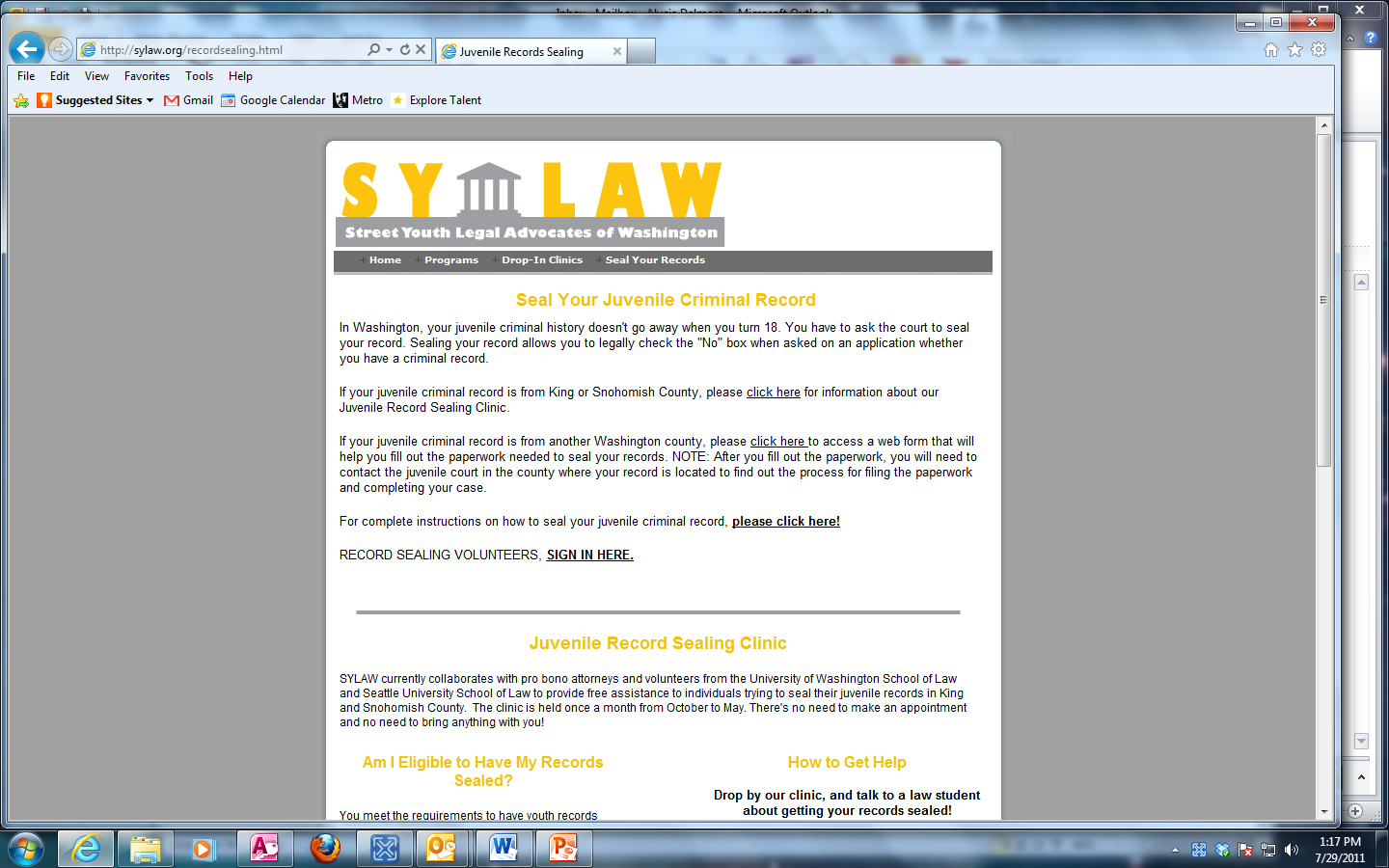